পরিচিতি
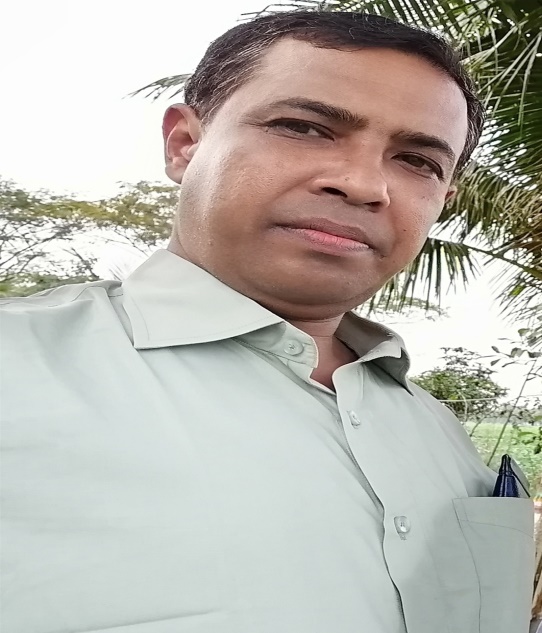 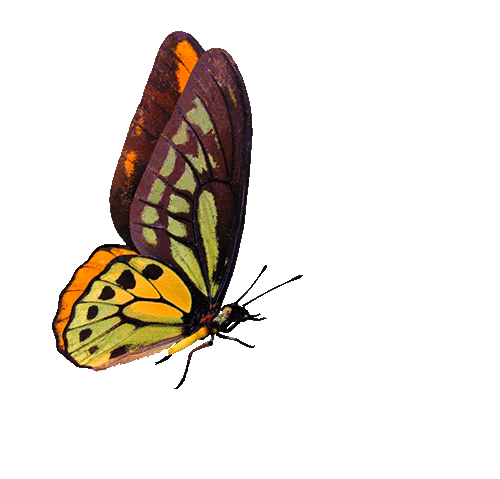 সঞ্জয় ভৌমিক 
 প্রভাষক প্রাণিবিদ্যা  
গৃদকালিন্দিয়া হাজেরা হাসমত ডিগ্রি কলেজ ,
ফরিদগঞ্জ,চাঁদপুর ।
শ্রেণিঃ দ্বাদশ  
 বিষয়ঃ জীববিজ্ঞান ২য় পত্র 
 অধ্যায়ঃ নবম।
(মানব জীবনের ধারাবাহিকতা) 
  সময়ঃ ৩০ মিনিট ।
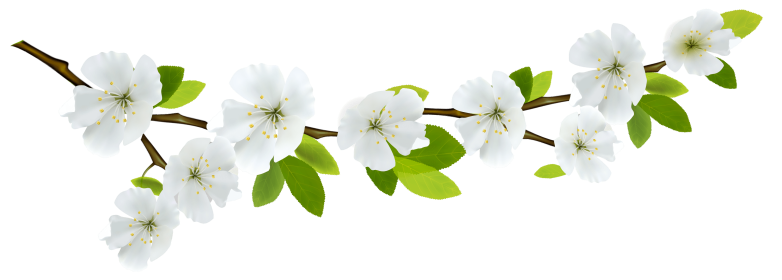 ছবিগুলি দেখি এবং একটু ভাবি।
১ম পর্ব- অসংযত জীবনাচরন ।
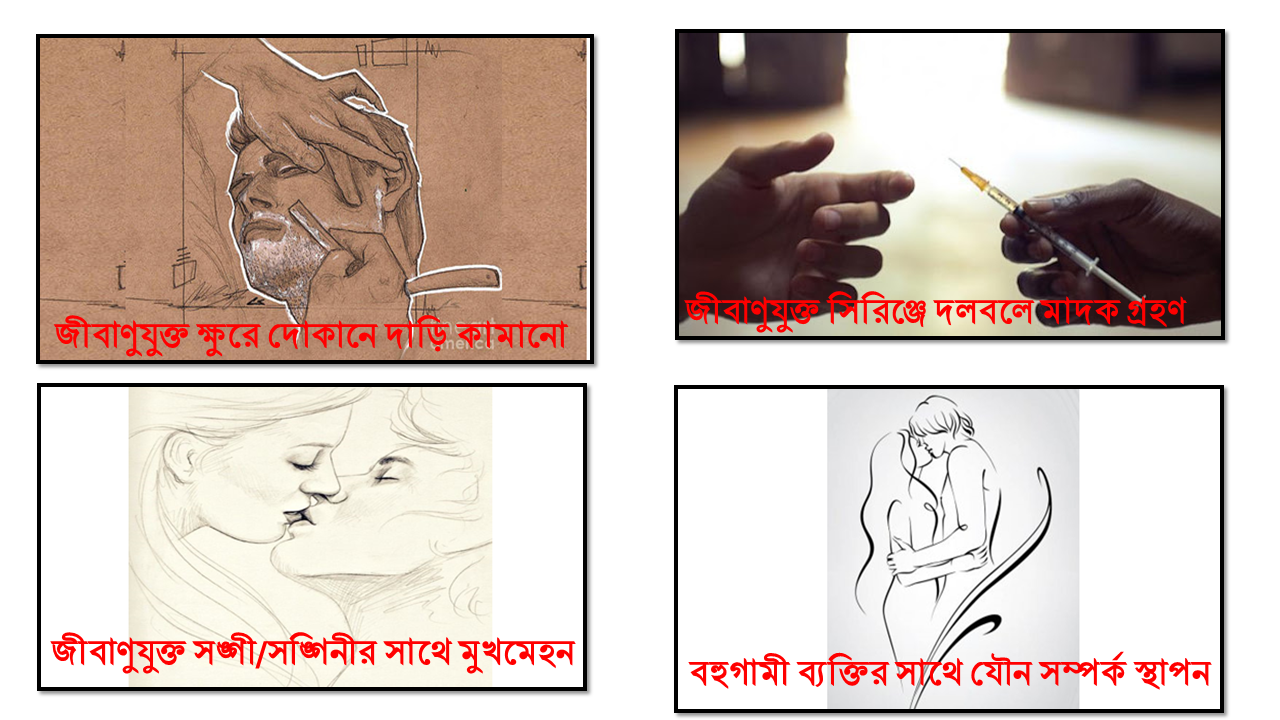 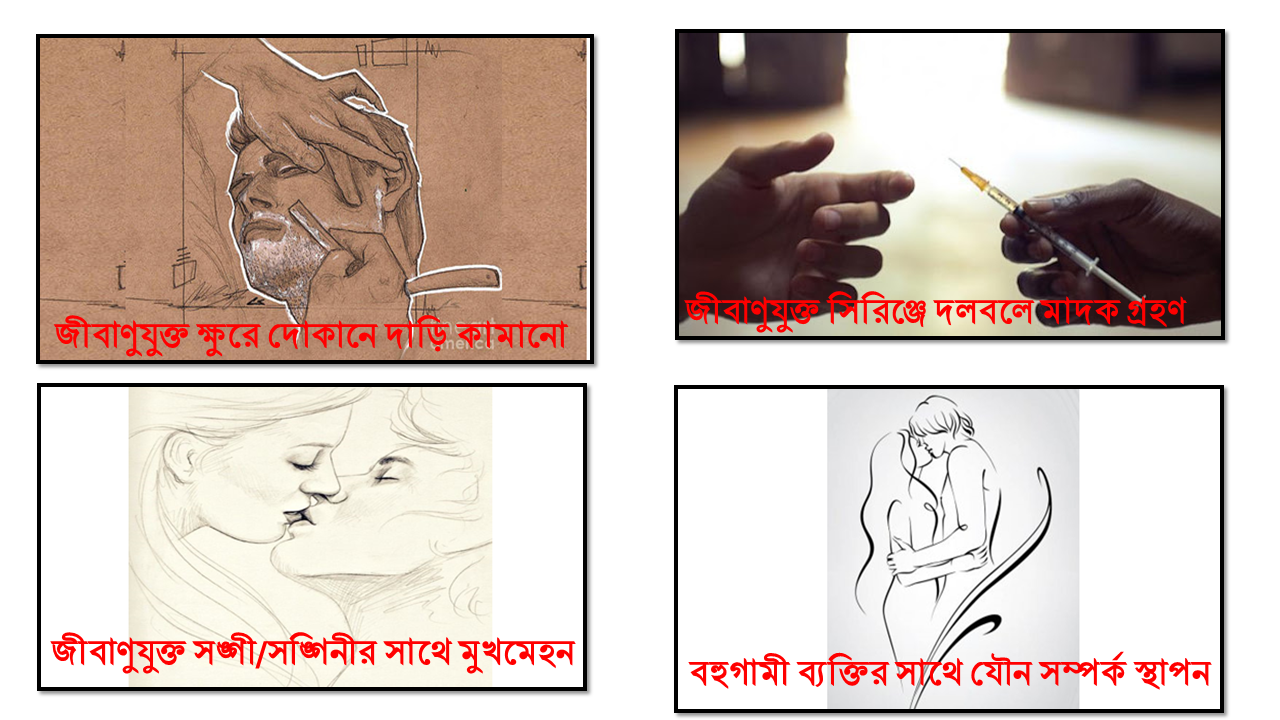 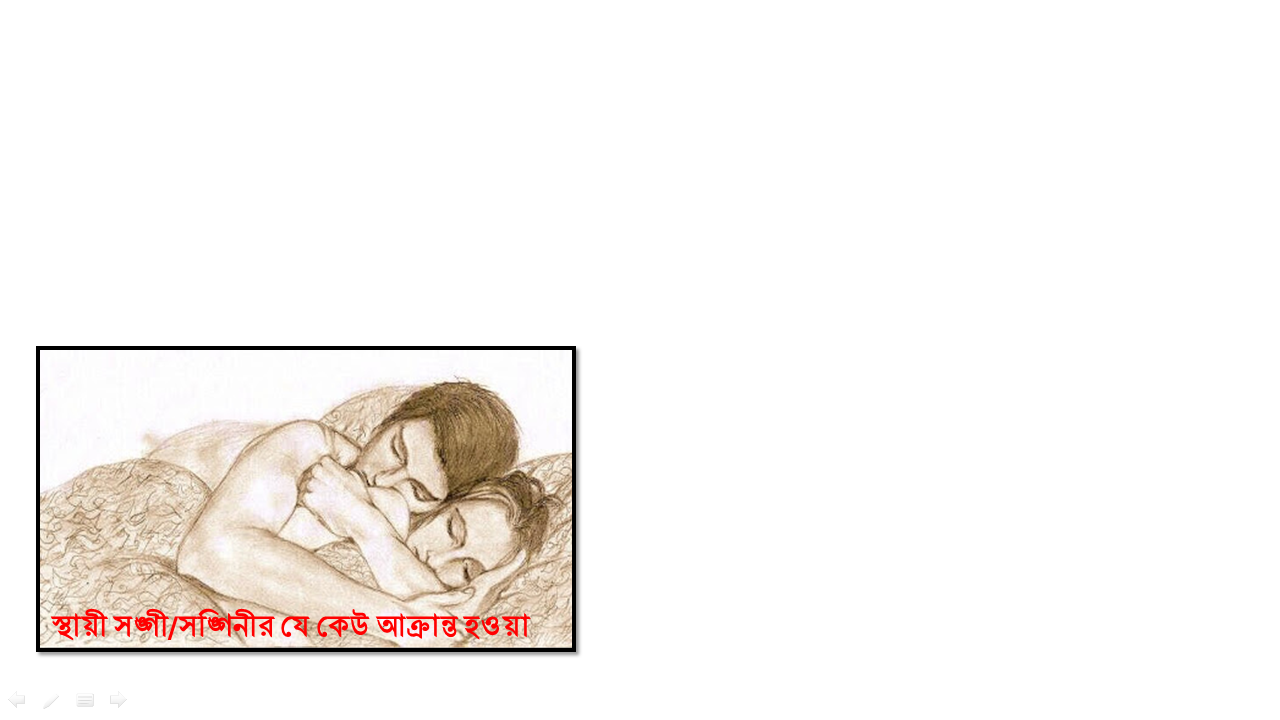 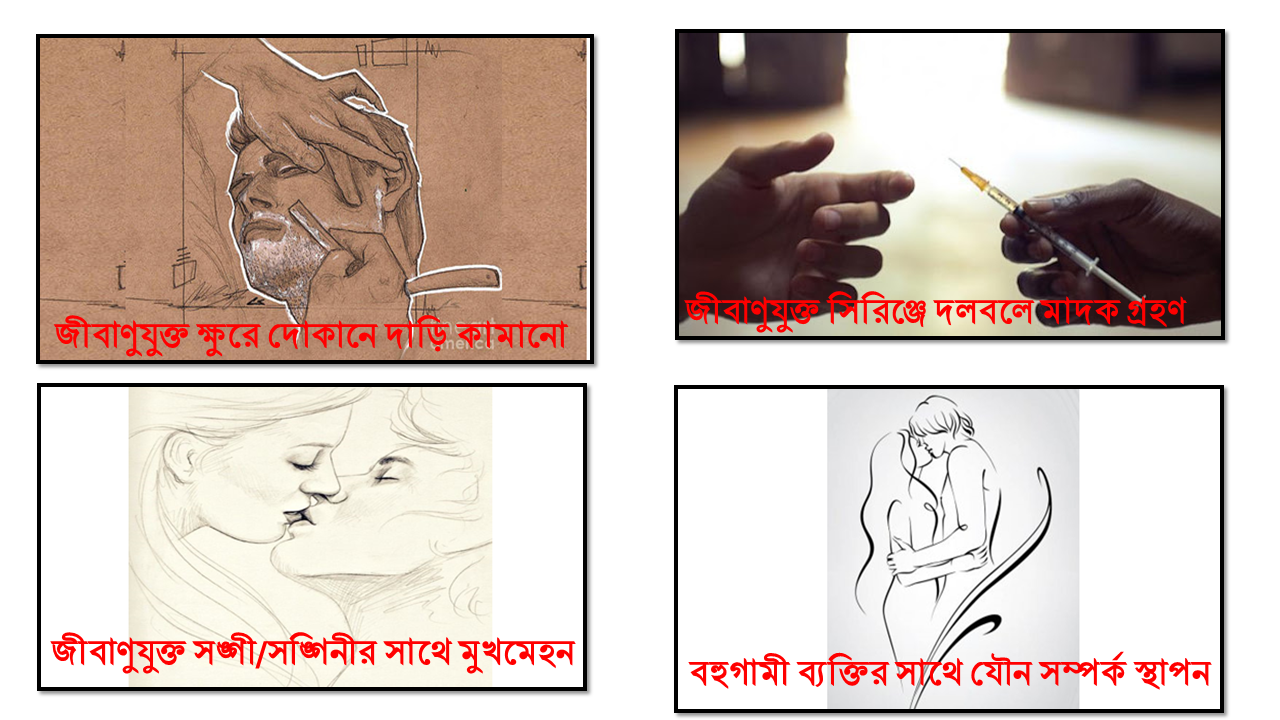 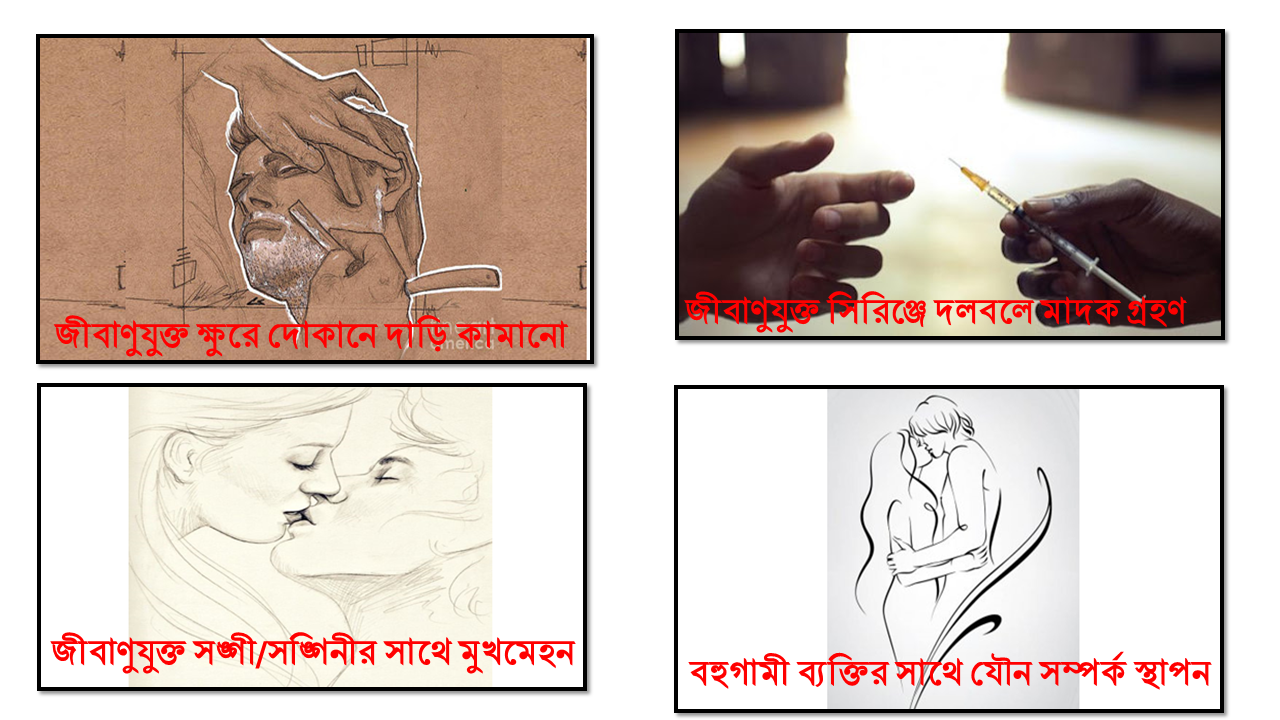 ২য় পর্ব- রোগাক্রান্ত হওয়া।
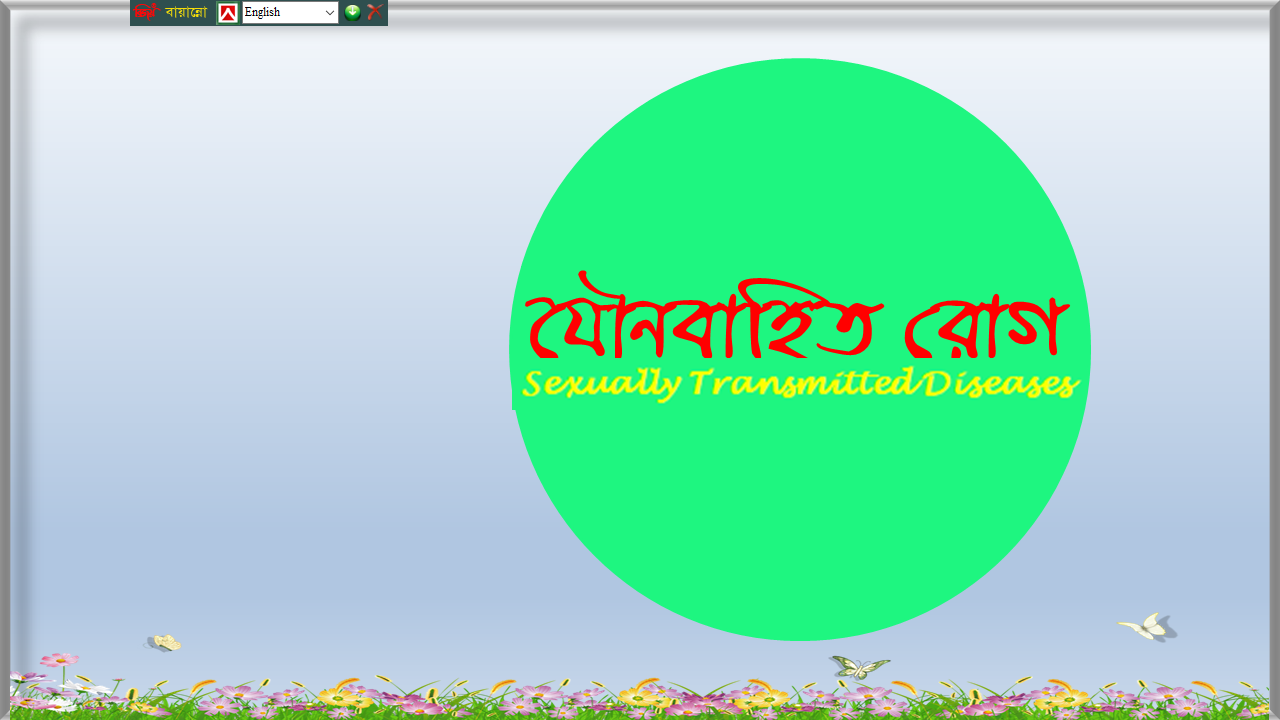 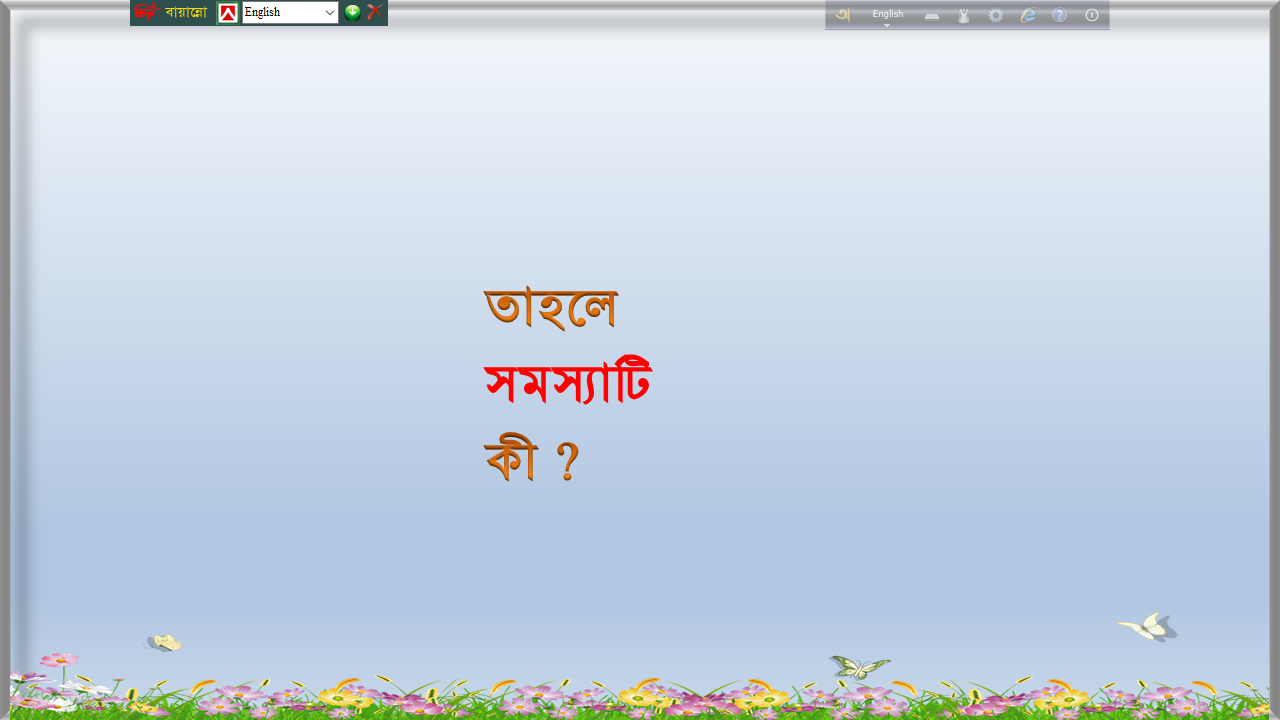 আজকের পাঠ
যৌনবাহিত রোগ
শিখনফল
এই পাঠ শেষে শিক্ষার্থীরা ............
1.যৌনবাহিত রোগ কী বলতে পারবে।  
২.যৌনবাহিত রোগের কারণ/সংক্রমণ প্রক্রিয়া সম্পর্কে বলতে পারবে। 
৩.রোগগুলির লক্ষণ ও প্রতিরোধ / প্রতিকার ব্যাখ্যা করতে পারবে।
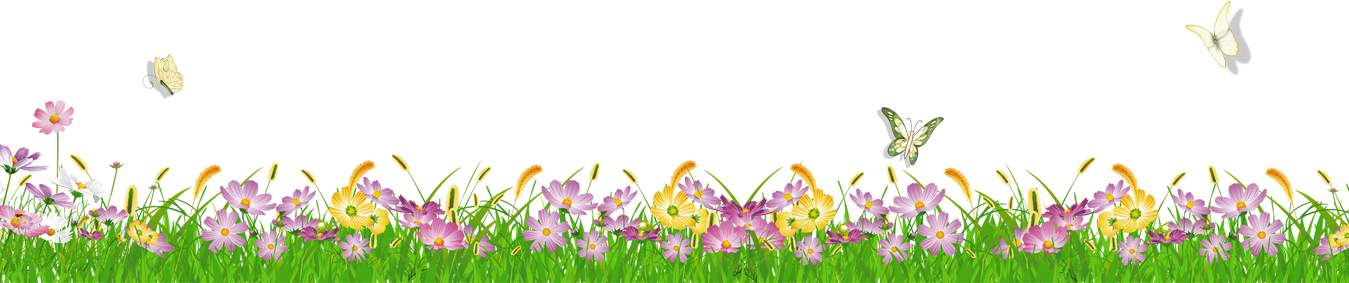 চল একটি ভিডিও দেখি
ভিডিওতে 
কি দেখলে ?
যৌনবাহিত রোগ হল-
 যৌন মিলনের মাধ্যমে (মুখ / পায়ু / যোনি ) ছড়ানো সংক্রমণ, অসুস্থতা বা রোগ। 
 মূলতঃ প্রজনন অঙ্গের মাধ্যমে (শিশ্ন,অন্ডথলি,ভালভা,যোনি) কখনোবা ঠোঁট-জিহবা সংস্পর্শ, নাপিতের ক্ষুর, ব্যবহৃত সিরিঞ্জ বা অপারেশনের ছুরি প্রভৃতির মাধ্যমে ছড়ায়।
 কিছু যৌনবাহিত রোগ সংক্রমণ লক্ষণ প্রকাশ করে, আবার কিছু সংক্রমণ লক্ষণ প্রকাশ না করেই অন্য ব্যক্তিতে রোগের বিস্তার ঘটায়।
সিফিলিস / ফিরিঙ্গী রোগ
জীবাণু : Treponema  pallidum (ব্যাকটেরিয়া )
সংক্রমণ প্রক্রিয়া–সিফিলিস আক্রান্ত ব্যক্তির দেহে সৃষ্ট সিফিলিটিক ক্ষত থেকে  সিফিলিস ছড়ায়।সংক্রমণের উৎস নির্ভর করে যৌন মিলনের ধরনের উপর (মুখ,পায়ু,যোনি)।
সিফিলিসের লক্ষণ –
সিফিলিসের লক্ষণ সমূহকে ৪টি পর্যায়ে ভাগ করা যায়।
প্রাথমিক পর্যায়- সংক্রমণের ২১ দিন  পর দৃষ্ট একটি গোল ,দৃঢ় ও ব্যথাহীন ক্ষত দেখা যায়। ক্ষতের অবস্থান দেখে জীবাণুপ্রবেশের স্থান বুঝা যায়। ৩-৬ সপ্তাহ পর ক্ষতপূরণ হয়ে রোগ ২য় পর্যায়ে যায়।
(২) মাধ্যমিক পর্যায়- 
এ পর্যায়ে গায়ে ফুসকুড়ি দেখা দেয় এবং সিফিলিটিক ক্ষত অমসৃণ বাদামী দাগ হিসাবে হাত ,পায়ে, তালুতে আবির্ভূত হয়। জ্বর,গলাভাঙ্গা,বিভিন্ন জায়গার চুল উঠে যাওয়া প্রভৃতি লক্ষণ দেখা যায়।
(৩) সুপ্ত পর্যায়- 
এ পর্যায়ে প্রাথমিক ও মাধ্যমিক পর্যায়ের লক্ষণগুলো অদৃশ্য হয়ে যায়।এভাবে বছরের পর বছর এ পর্যায় অব্যাহত থাকে।
(৪) বিলম্বিত পর্যায়- সাধারণতঃ প্রথম সংক্রমণের ১০-২০ বছর পর সিফিলিস পূর্ণাঙ্গরুপে প্রকাশ পায়। এ অবস্থায় রোগীর মস্তিষ্ক,স্নায়ু, হৃদপিণ্ড ,
রক্তকণিকা,যকৃত প্রভৃতির প্রচুর ক্ষতি সাধিত হয়।ভাবীফল হিসাবে দেখা দেয় অন্ধত্ব,পঙ্গুত্ব,হতবুদ্ধিতা  এবং সবশেষে মৃত্যু।
প্রতিরোধ-
(১) বিশ্বস্থ ,নিরাপদ ও স্থায়ী সঙ্গীর সাথে যৌন জীবন যাপন করা। 
(২) সন্দেহভাজন সিফিলিস রোগীর সংস্পর্শ এড়িয়ে চলা। 
(৩) সকল ধরনের মাদক গ্রহণ থেকে দূরে থাকা।
প্রতিকার / চিকিৎসা – 
রোগের প্রাথমিক বা মাধ্যমিক পর্যায়ে রোগ ধরা পড়লে মাত্র ১টি আর সুপ্তবস্থার শেষে হলে সপ্তাহে ১টি  
Benzathine Penicillin ইনজেকশন দিতে হবে। 
সম্পূর্ণ সুস্থ না হওয়া পর্যন্ত যৌনতা থেকে বিরত থাকতে হবে।
একক কাজ
সিফিলিসের প্রাথমিক পর্যায়ের লক্ষণগুলি লিখ।
জীবাণুঃ 
Neisseria gonorrhoeae (ব্যাকটেরিয়া)
D01.
গনোরিয়া (Gonorrhea)
সংক্রমণ স্থান-নারীতে সারভিক্স,জরায়ু, জনননালি এবং নারী ও পুরুষ উভয়েরই ইউরেথ্রেরার  মিউকাস ঝিল্লী। তাছাড়া, মুখ,গলা ,চোখ ও পায়ুর মিউকাস ঝিল্লী গনোরিয়া  জীবাণু সংক্রমনের স্থান।
সংক্রমণ প্রক্রিয়া- 
যৌন মিলনের সময় আক্রান্ত দেহের বহির্যোনাঙ্গ ,মুখ ও পায়ু থেকে সংক্রমণ ঘটে। আক্রান্ত মায়ের গর্ভজাত সন্তানও আক্রান্ত হয়।
গনোরিয়ার লক্ষণ-  
(১) পুরুষাঙ্গের মাথা লাল হয়ে উঠে ও চুলকায় এবং পরবর্তীতে সেখান থেকে পুঁজ বের হয়।
(২) জ্বালাপোড়া ও তীব্রতাসহ ঘনঘন প্রস্রাব হয়। 
(৩) কুচকির লসিকা গ্রন্থি ফুলে যায় ও ব্যাথা হয়।
 (৪) জ্বরভাব থাকে ও কখনো কখনো রক্তপূর্ণ বীর্যপাত হয়। 
(৫)দীর্ঘদিনের সংক্রমণে ত্বক,অস্থিসন্ধি ও মস্তিষ্কে প্রদাহ হতে পারে।
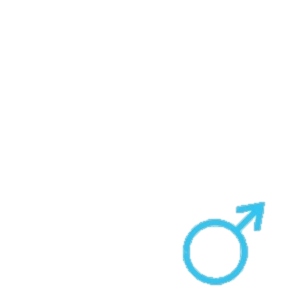 গনোরিয়ার লক্ষণ- 
 (১) যোনির ওষ্ঠে লাল দগদগে ঘা হয়। 
(২)ঘনঘন প্রস্রাবের ইচ্ছা ও প্রস্রাবে জ্বালাপোড়া হয়।
(৩) যোনিপথে অস্বাভাবিক সাদা ও হলুদ বর্ণের স্রাব  নির্গত হয়।
(৪) অনিয়মিত মাসিক ও তলপেটে তীব্র ব্যাথা হয়। 
(৫) পায়ুপথে সংক্রমিত হলে তীব্র প্রদাহ ও রক্তক্ষরণ হতে পারে।
(6)আক্রান্ত মায়ের সদ্যোজাত শিশু অপথ্যালমিয়া নিওন্যাটারাম নামক চক্ষু প্রদাহ নিয়ে জন্মায়।
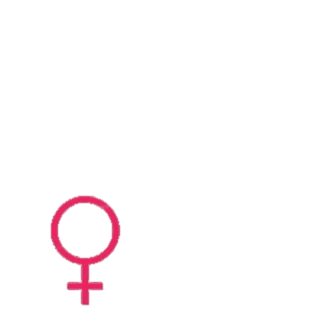 (২)নিরাপদ 
ও বিশ্বস্থ যৌনসঙ্গী নির্বাচন।
(১)ধর্মীয় বিধান মেনে জীবন যাপন।
(৪) বিশেষজ্ঞ চিকিৎসকের শরনাপন্ন হওয়া ।
গনোরিয়া প্রতিরোধ / প্রতিকার / চিকিৎসা
D01.
(৩) যৌনসঙ্গী 
সুস্থ্য না হওয়া পর্যন্ত যৌন মিলনে প্রবৃত্ত না হওয়া বা কনডম ব্যবহারকরা।
(৫) চিকিৎসকের সুপারিশকৃত ঔষধ সেবন বা লাগানো।
এইডস(AIDS)
D01.
সংক্রমণ প্রক্রিয়া – 
(1)নারী পুরুষের অনৈতিক ও অস্বাভাবিক যৌনমিলন।
(২)সংক্রমিত সিরিঞ্জ বা সংক্রমিত রক্ত গ্রহণ। 
(৩) সেলুনের সংক্রমিত ব্লেড,ক্ষুর ব্যবহার। 
(৪)দন্ত চিকিৎসা ও সার্জারীতে ব্যবহৃত  সংক্রমিত যন্ত্রপাতি।
(৫)আক্রান্ত মায়ের গর্ভে জন্ম / দুধপান।
AcquiredImmuneDeficiencySyndrome
ভাইরাসঃ Human Immunodeficiency Virus
১। জ্বর আসে এবং জ্বর দীর্ঘস্থায়ী হয়। 
২। দেহের গ্রন্থিসমূহ ফুলে যায় এবং ওজন কমতে থাকে। 
৩। পেট ব্যাথা, খাবারে অরুচি ,ফুসফুসে জীবাণু আক্রমণসহ শুষ্ক কফ। 
৪।শ্বাসকষ্ট,মিউকাস ঝিল্লি থেকে রক্তপাত,মাথাব্যাথা ও দৃষ্টিশক্তি হ্রাস।
৫।চূড়ান্ত পর্যায়ে যক্ষা,নিউমোনিয়া,ডায়রিয়া, অন্ধত্ব প্রভৃতি এক বা   
একাধিক রোগে আক্রান্ত হয়ে প্রতিরোধ ক্ষমতা হারিয়ে মৃত্যু।
রোগের লক্ষণ
D01.
এইডস প্রতিরোধ- 

(১) নিরাপদ যৌনমিলন  ও যৌন মিলনে কনডম ব্যবহার।
(২) মাদক গ্রহণ না করা ও সেলুনে একটি ব্লেড একবার ব্যবহার করা। 
(৩) জীবাণুমুক্ত সিরিঞ্জ ও সার্জিক্যাল যন্ত্রপাতি ব্যবহার করা।
(৪) পতিতাদের নিরাপদ যৌনতা সম্পর্কে সচেতন করা।
(৫) এইডসের ভয়াবহতা সম্পর্কে গণমাধ্যমে ব্যাপক প্রচারণা চালানো।
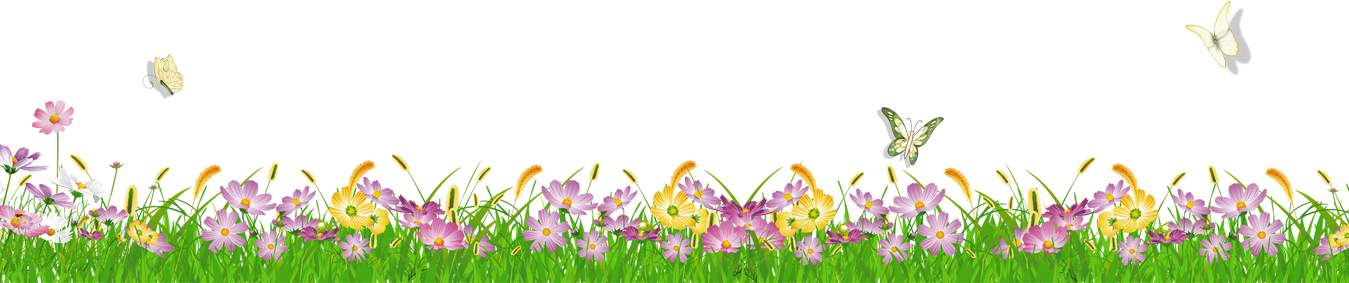 দলীয় কাজ
ক-দলঃ পুরুষের গনোরিয়ার লক্ষণগুলি লিখ।  

খ-দলঃ  নারীদের গনোরিয়ার লক্ষণগুলি লিখ।
মূল্যায়ন
× আবার চেষ্টা কর
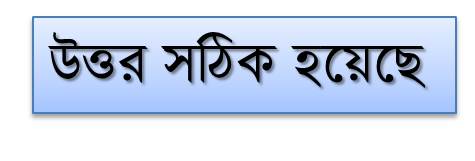 ১। সিফিলিসের ক্ষেত্রে গোলাকার ক্ষতটি প্রকাশ পায় কোন অবস্থায় ?
(ক) বিলম্বিত পর্যায়ে
(খ) মাধ্যমিক পর্যায়ে
(গ) প্রাথমিক পর্যায়ে
(ঘ) সুপ্ত পর্যায়ে
২। অপথ্যালমিয়া নিওন্যাটারাম কোন জীবাণুর কারণে হয় ?
(ক) গনোরিয়া
(খ) এইডস
(গ) সিফিলিস
(ঘ) ইকোলাই
মূল্যায়ন
আবার চেষ্টা কর
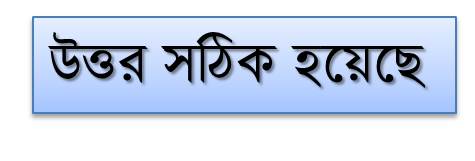 3।  Benzathine Penicillin ব্যবহার করা হয় কোন রোগে  ?
(খ) জন্ডিস
(ক) গনোরিয়া
(গ) সিফিলিস
(ঘ) এইডস
4।ব্যাকটেরিয়াজনিত যৌন সংক্রমক ব্যাধি হল-
ii.সিফিলিস
iii.এইডস
i.গনোরিয়া
নিচের কোনটি সঠিক?
(খ) i ও iii
(ক) i ও ii
(ঘ) i, ii ও iii
(গ) ii ও iii
বাড়ির কাজ
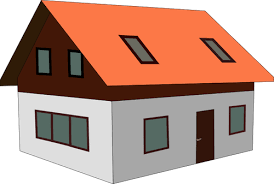 এইডস এমন একটি ব্যাধি যার নিরাময়ের কোন ঔষধ নাই। কেবলমাত্র সচেতনতাই এর প্রতিরোধের একমাত্র 
উপায়- উক্তিটি বিশ্লেষণ কর।
ধন্যবাদ
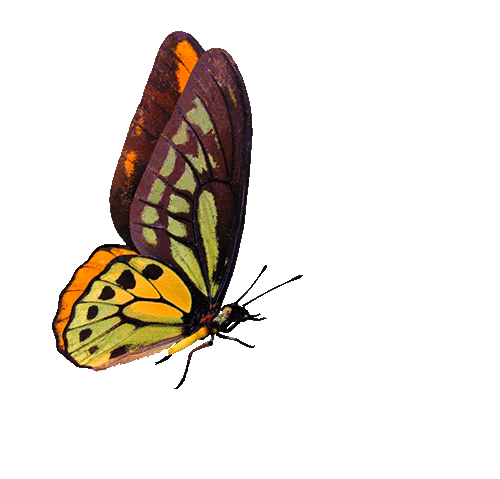 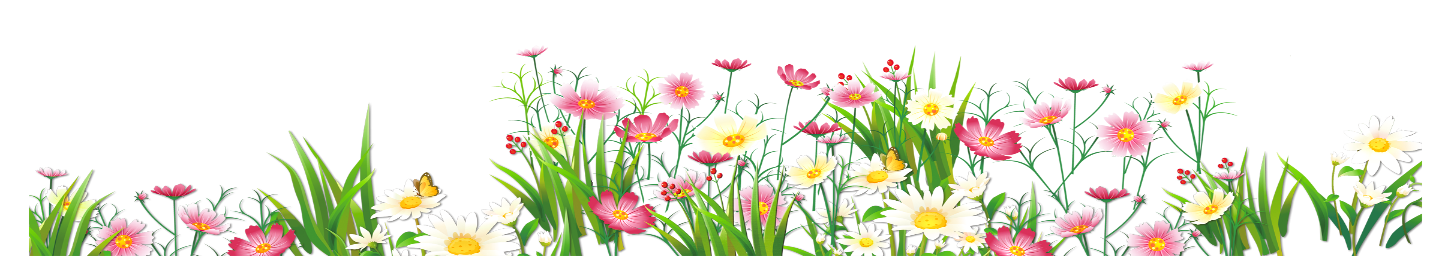 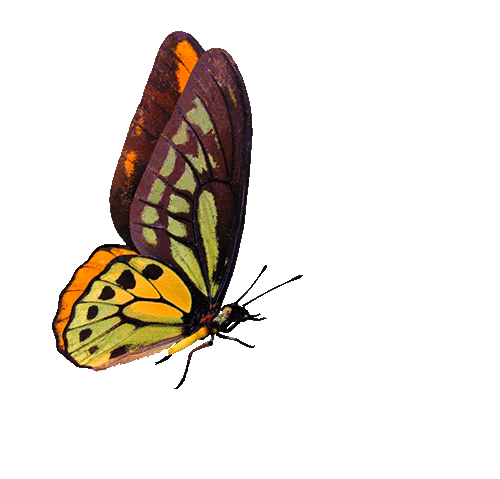 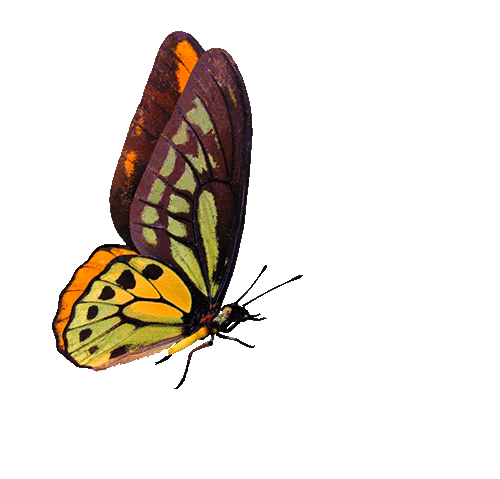